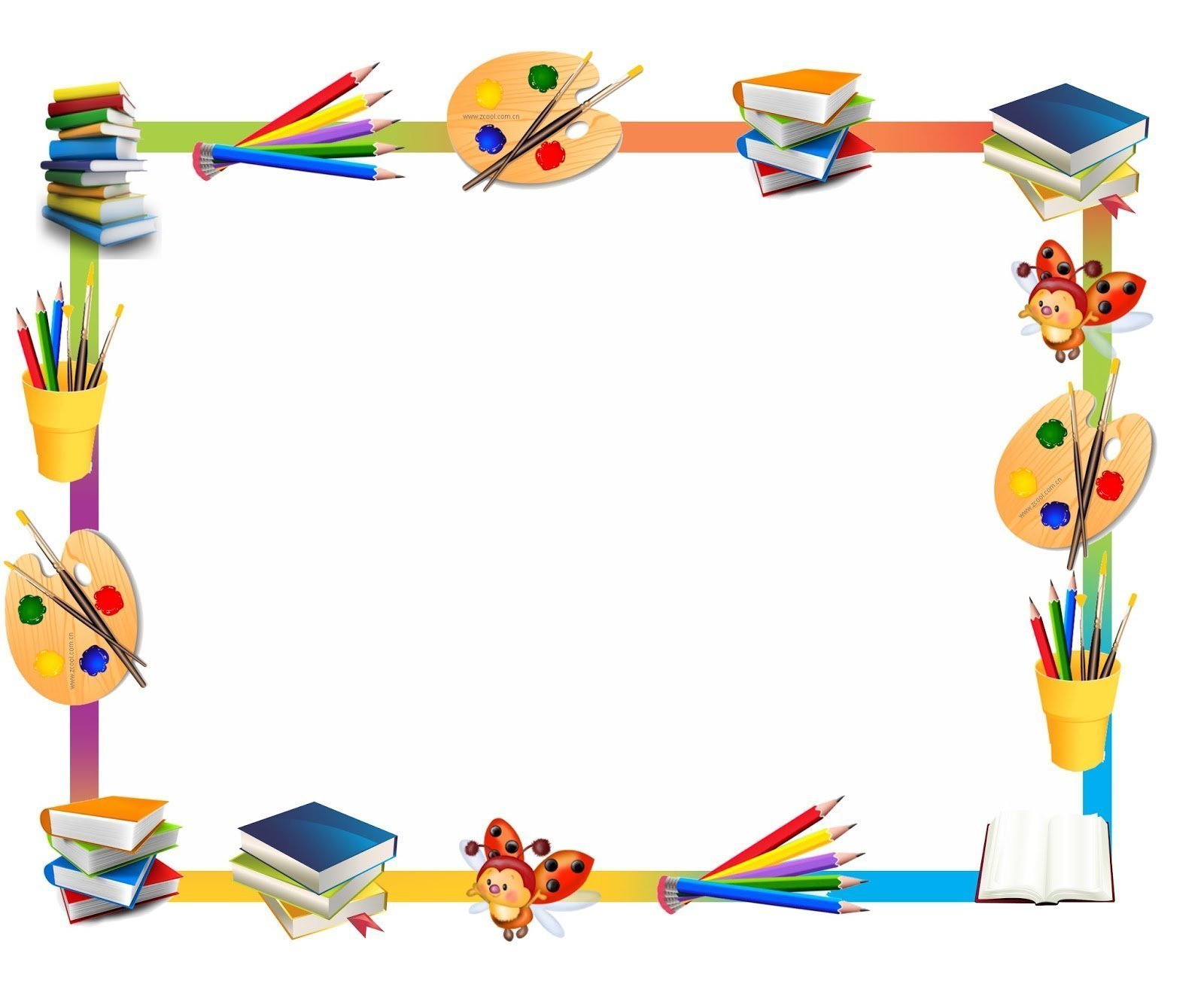 №1: «Жемістер мен көкеністер ажыратып, себеттерге орналастыр»
Мақсаты: Көкөністер мен жемістерді ажырата білу.
Ойын шарты: Көкөністер мен жемістерді ажыратып, себеттерге салу. Әр жеміс пен көкөніс атауын, қасиетін, дәмін айтқызу.
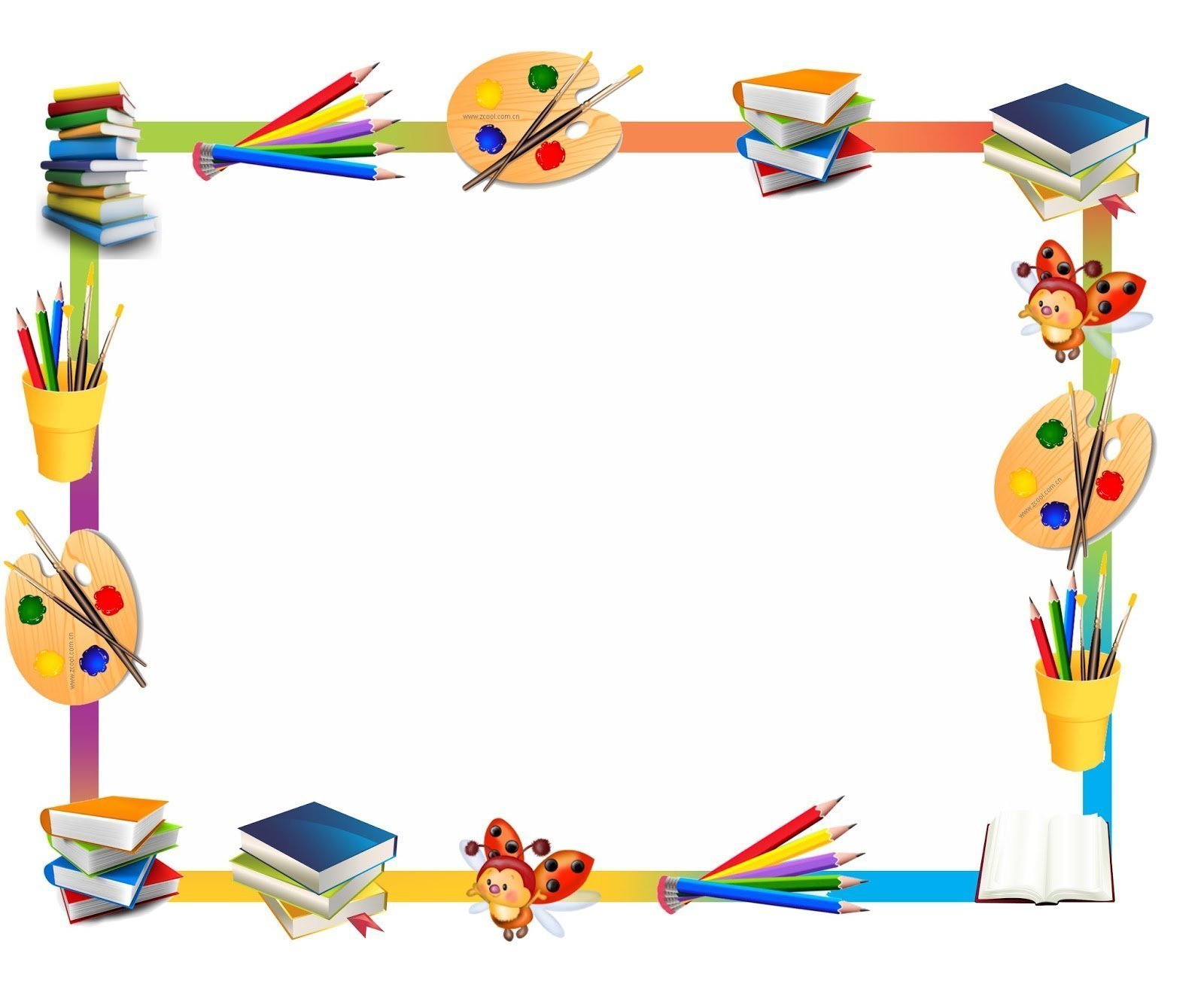 №2: «Түстер»

Мақсаты: Түстер жайлы мағлұматтар беру. Түстерді топтастыруға, негізгі түстерді ажырата білуге үйрету. 

Ойын шарты: Түстерді ажыратып. Өз орындарына қою. Түстердің атау.
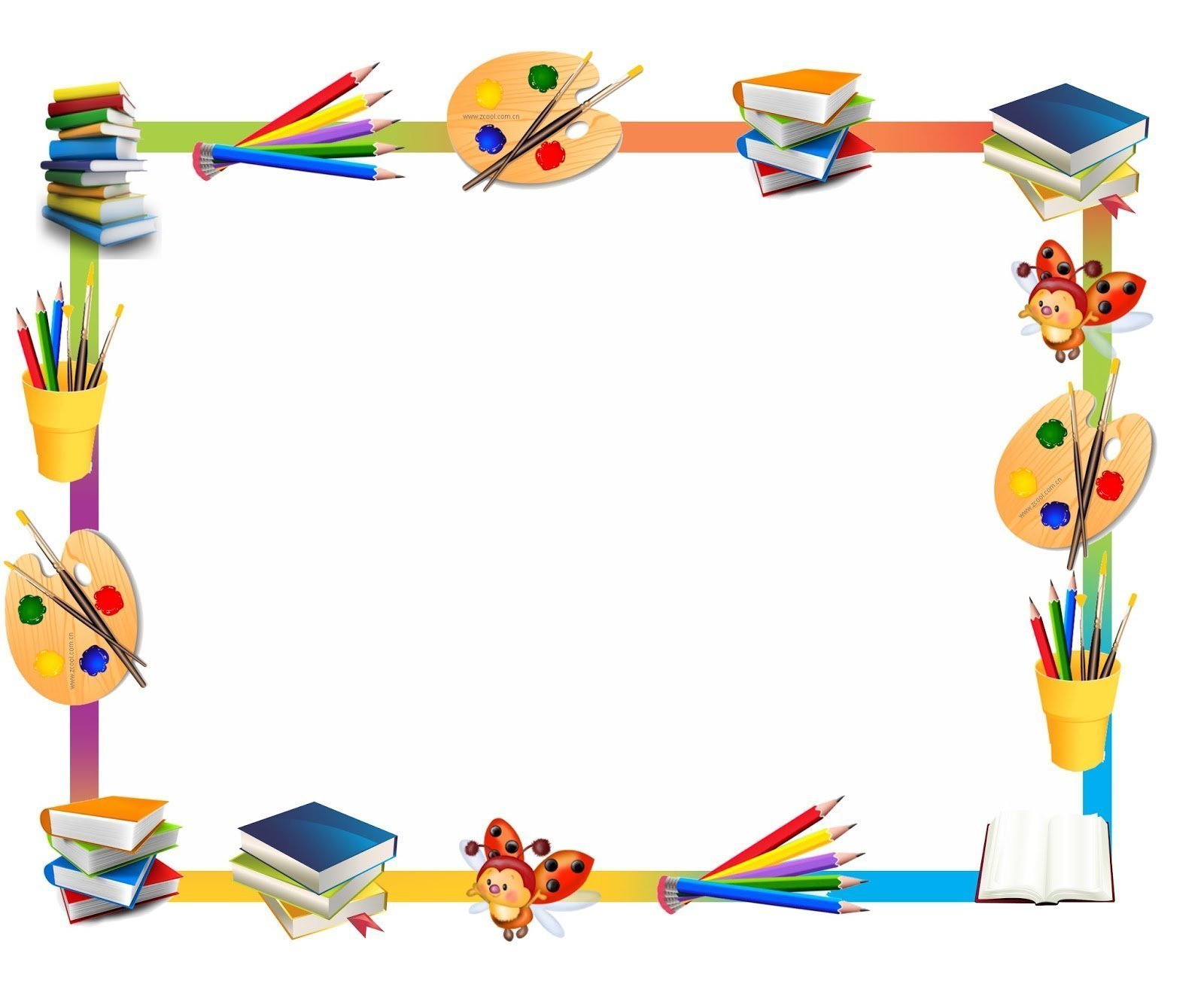 №3: «Үй жануарлары»
Мақсаты: Үй жануарлары жайында білімдерін толықтыру
Ойын шарты: Суреттегі үй жануарларың бір-бірімен сәйкестендіру. Суреттегі жануарларды атап, олардың даусын келтіреді.
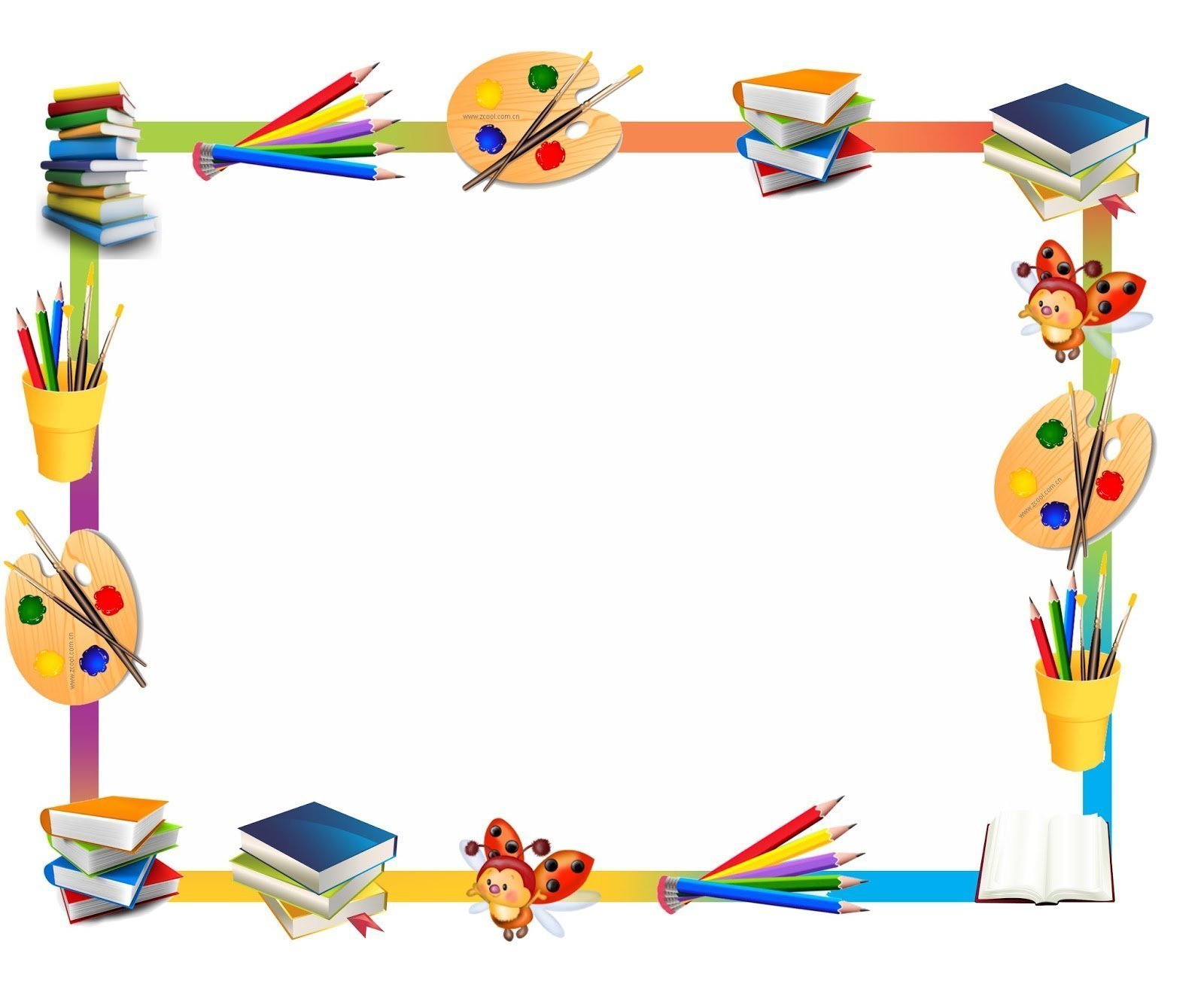 №4: «Сандар»
Мақсаты: 1-10-ға  дейін санау қабілетін пысықтау, реттік санау, санмен заттарды сәйкестендіру дағдыларын қалыптастыру
Ойын шарты: Суреттегі сандарды есте сақтап өз орындарына қою.
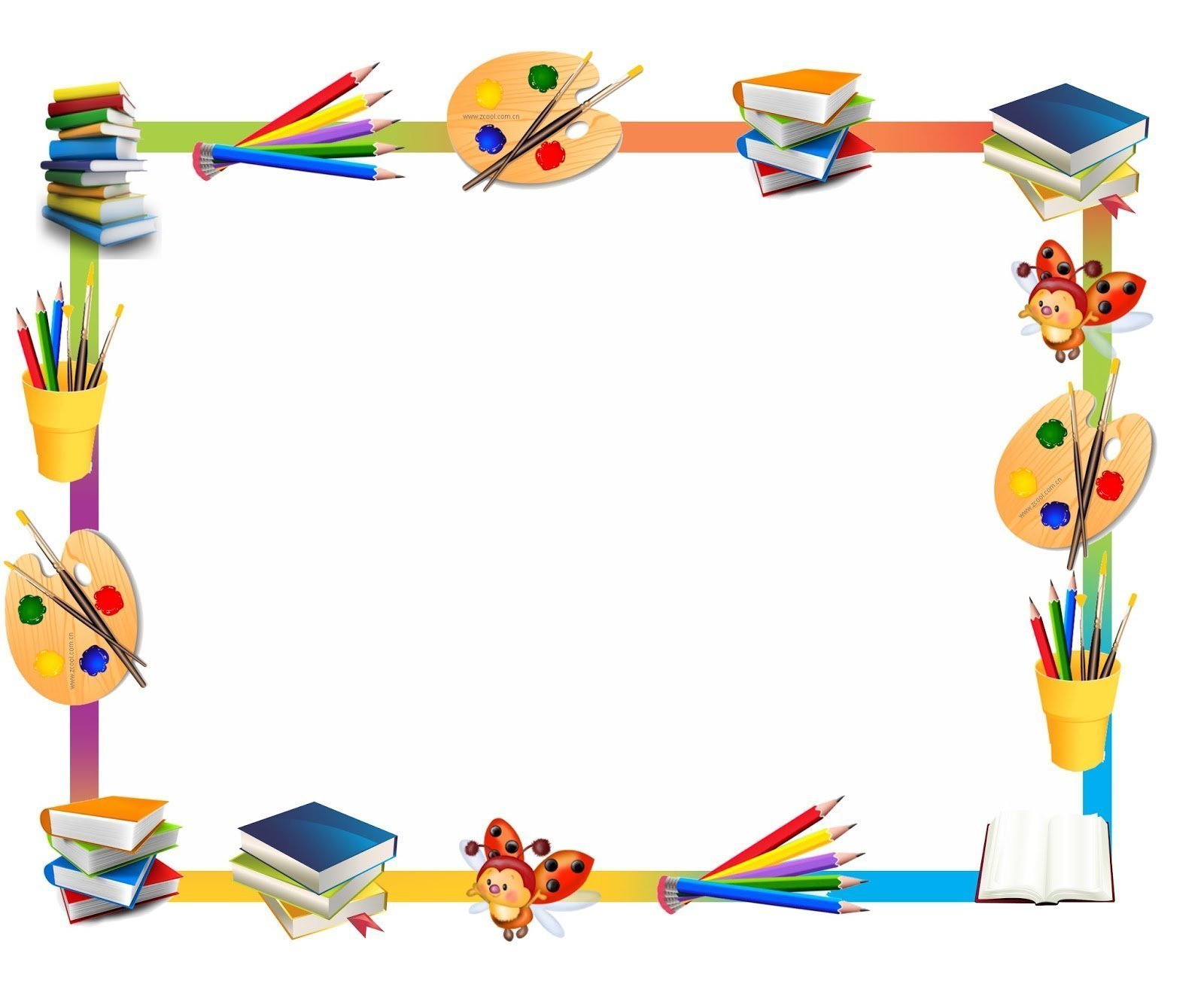 №5: «Ас үй жабдықтары»
Мақсаты: Ыдыстар маңызы туралы түсіндіру, түрлерімен таныстыру.
Ойын шарты: Ыдыстардың көлеңкесін табуы.
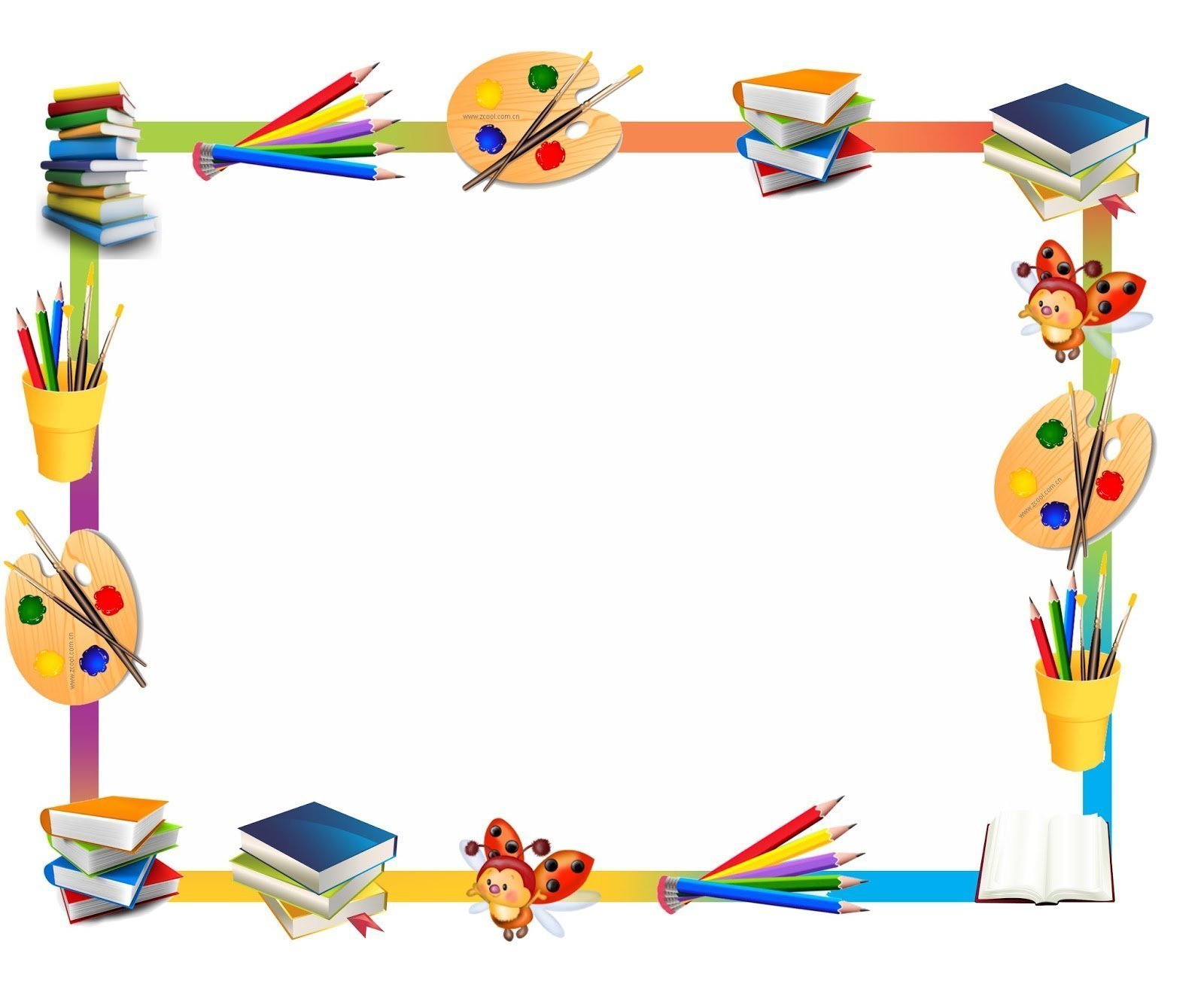 №6: «Кім қайда тұрады?»
Мақсаты: Кім қайда тұратыны туралы түсініктерін кеңейту. Ойын арқылы балалардың тілін, ой-өрісін дамыту.
Ойын шарты: Балаларға иттің, сиырдың, өрмекшінің, араның т.б суреттерін көрсетіп сұрақтар қою арқылы , әрқайсының тұру орталарына орналастыру қажеттігі түсіндіріледі (итке-үйшік, сиырға - қора, өрмекшіге - тор т.б)
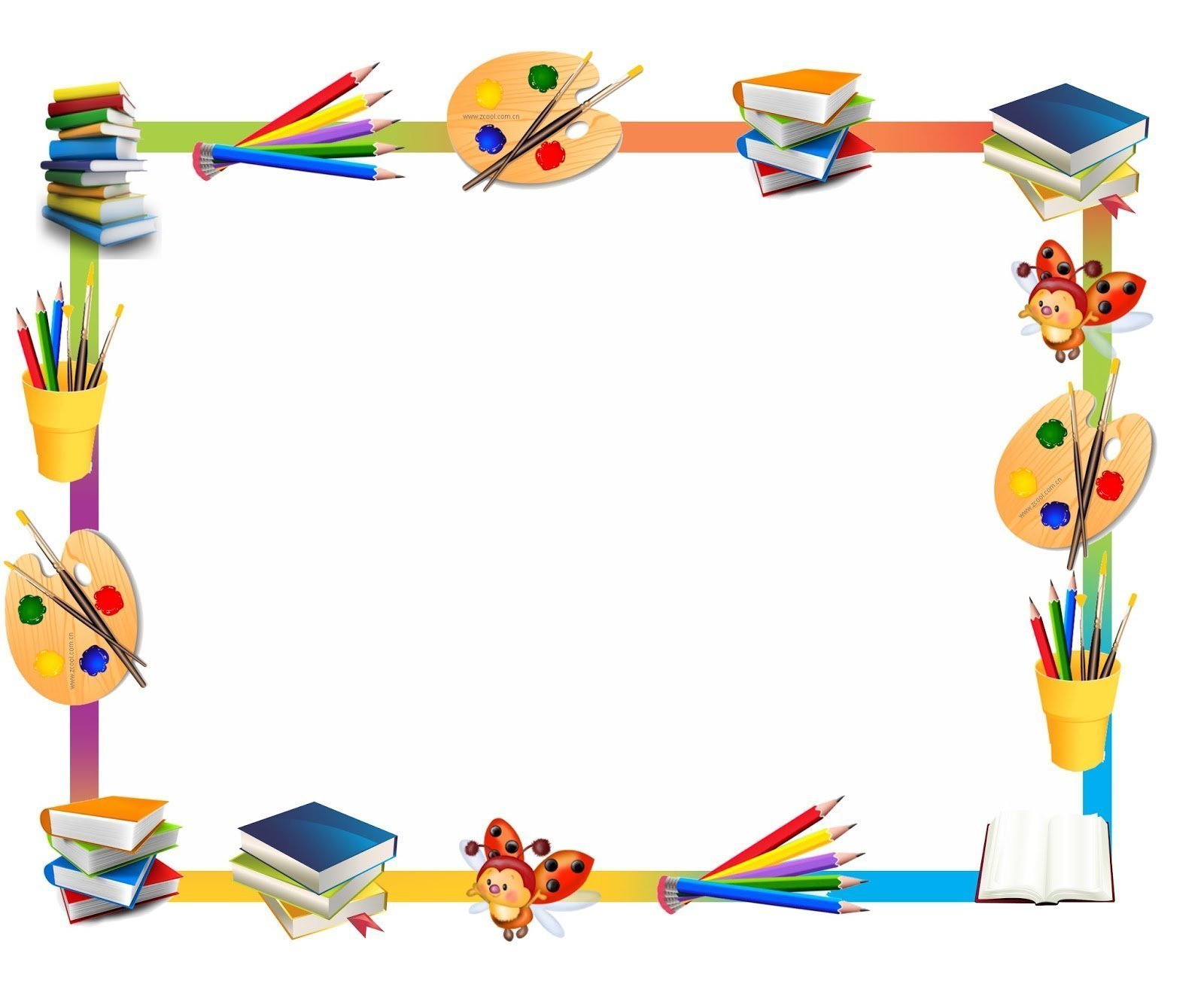 №7: «Тағам түрлері»
Мақсаты: Азық-түлік, тағам, сусын атауларымен таныстыру. Жеуге жарамды, жеуге жарамсыз тағам түрлерімен таныстыру. Балалардың танымдық білімдерін кеңейту.
Ойын шарты: Жеуге жарамды, жеуге жарамсыз тағам түрлерін екі топқа бөліп қою.
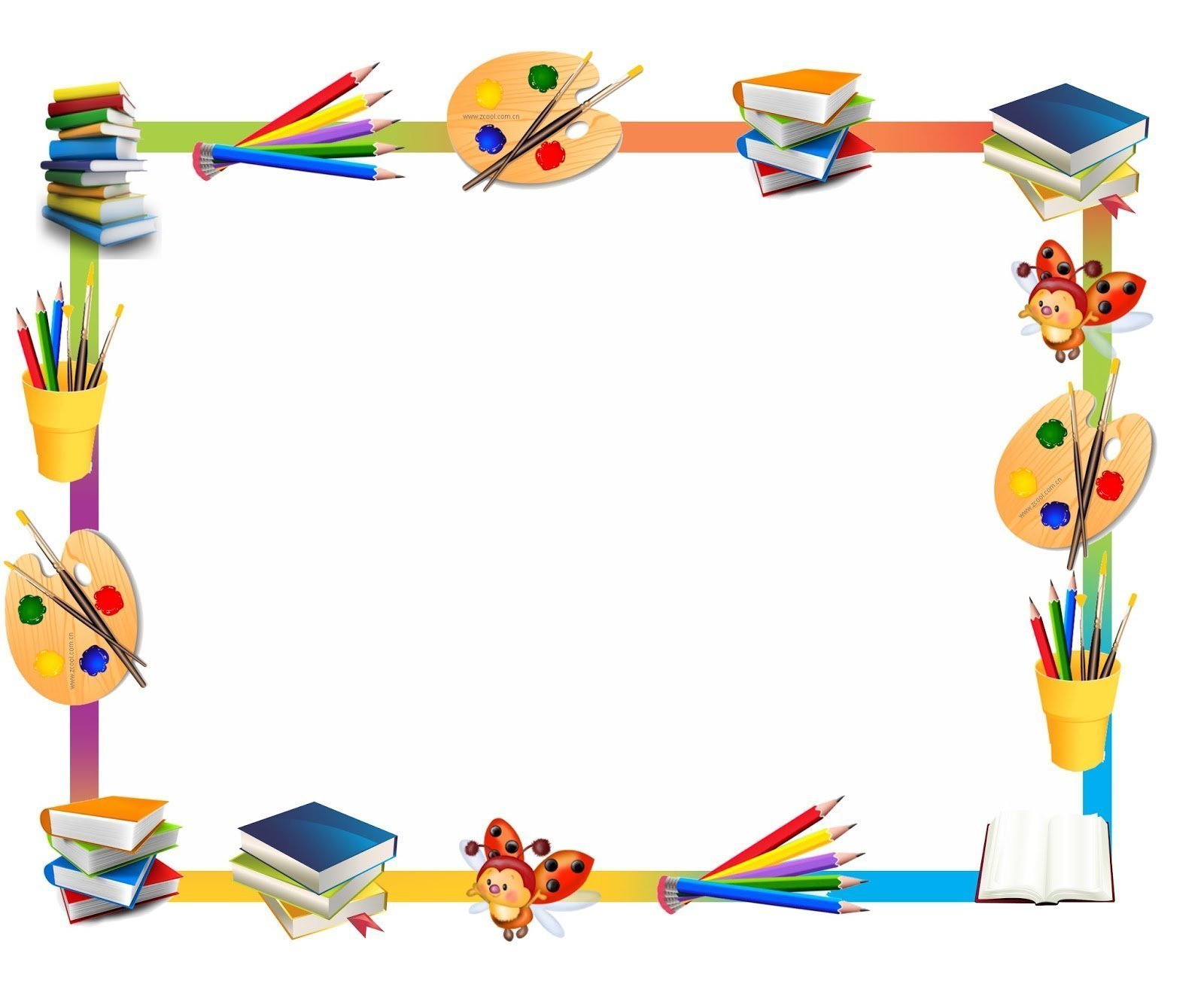 №8: «Кім қайда тұрады?»
Мақсаты: Кім қайда тұратыны туралы түсініктерін кеңейту.
Ойын шарты: Балаларға иттің, сиырдың, өрмекшінің, араның т.б суреттерін көрсетіп сұрақтар қою арқылы , әрқайсының тұру орталарына орналастыру қажеттігі түсіндіріледі (итке-үйшік, сиырға - қора, өрмекшіге - тор т.б)
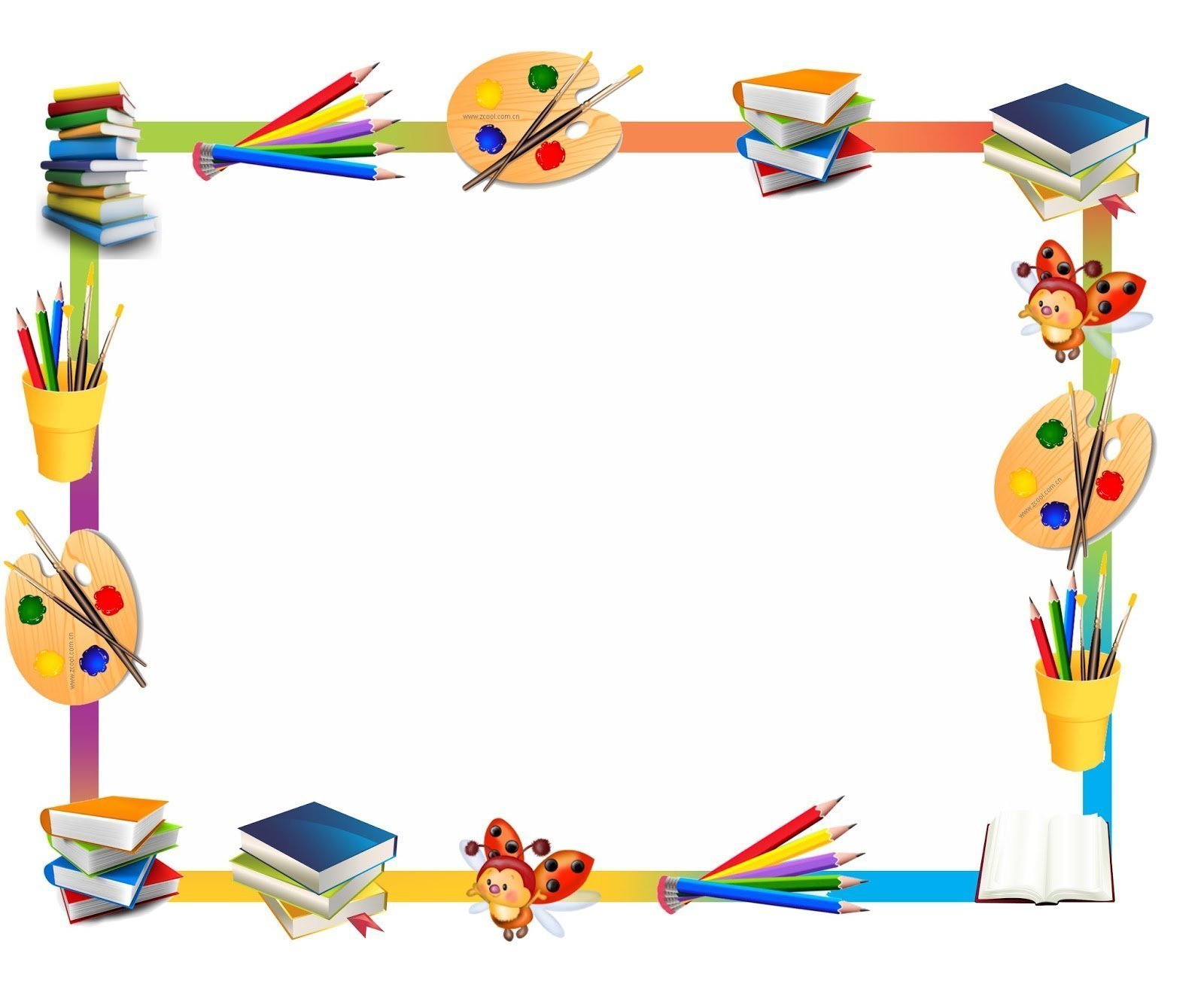 №9: «Антонимдер»
Мақсаты: Үлкен-кіші, жоғары төмен т.б түсініктерін кеңейту.
Ойын шарты: Үлкен-кіші, жоғары-төменғ алыс-жақын, биік-аласа т.б сурет арқылы көрсету
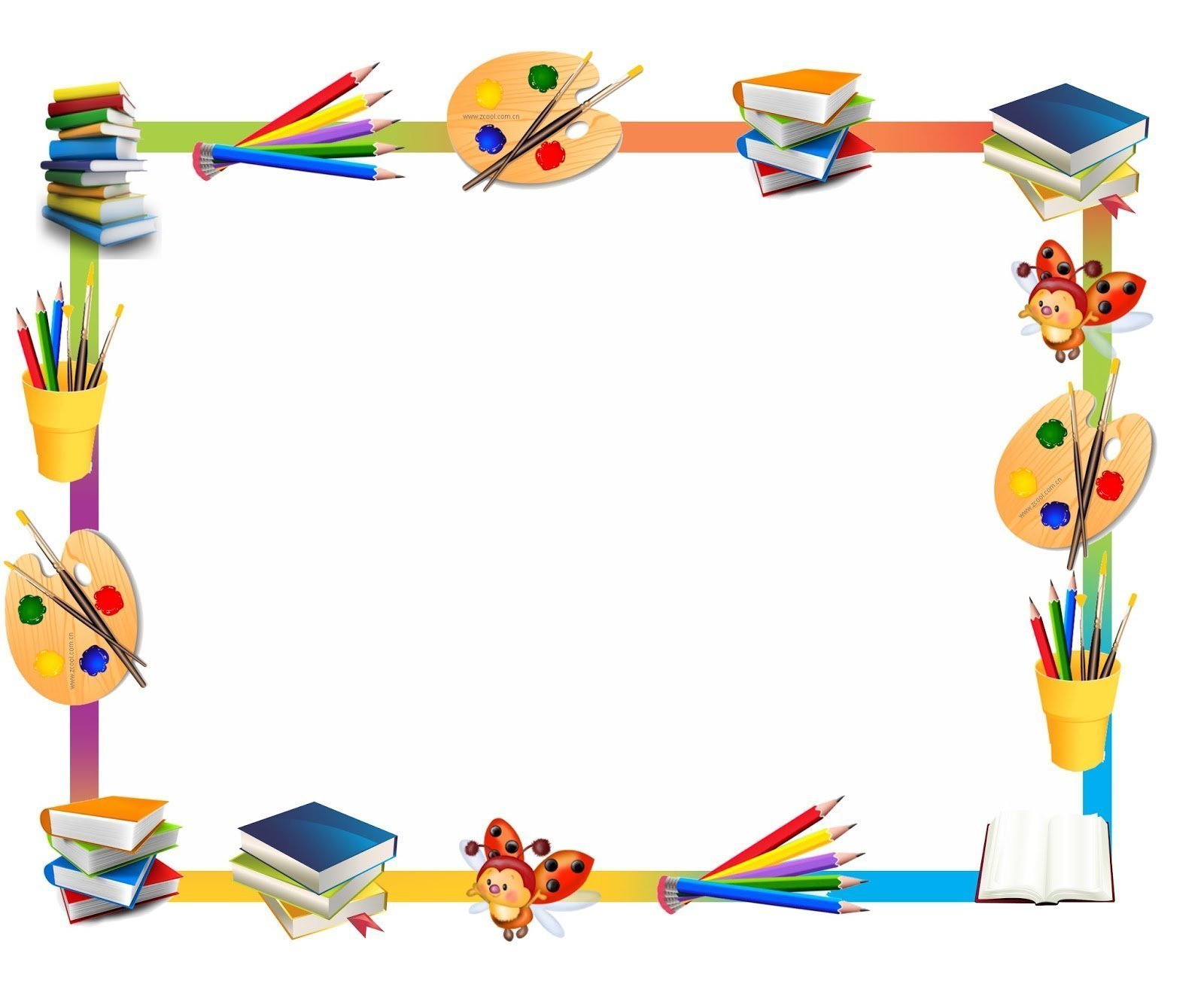 №10: «Дене мүшелері»
Мақсаты:  Адам дене мүшелерін, олардың атқаратын қызметтерін үйрету.
Ойын шарты: Адамның дене мүшелерінің суреттері арқылы көрсетеді.